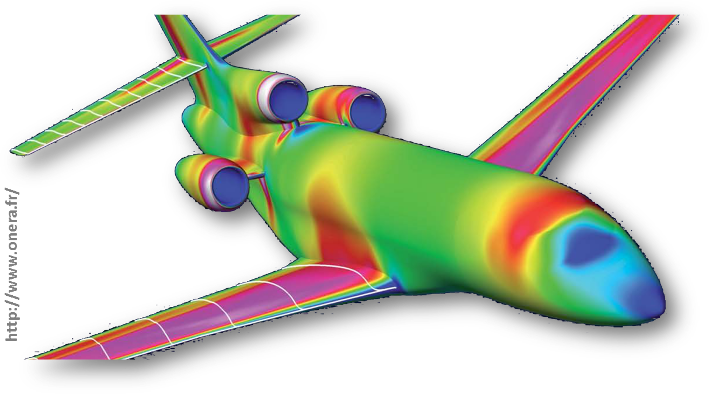 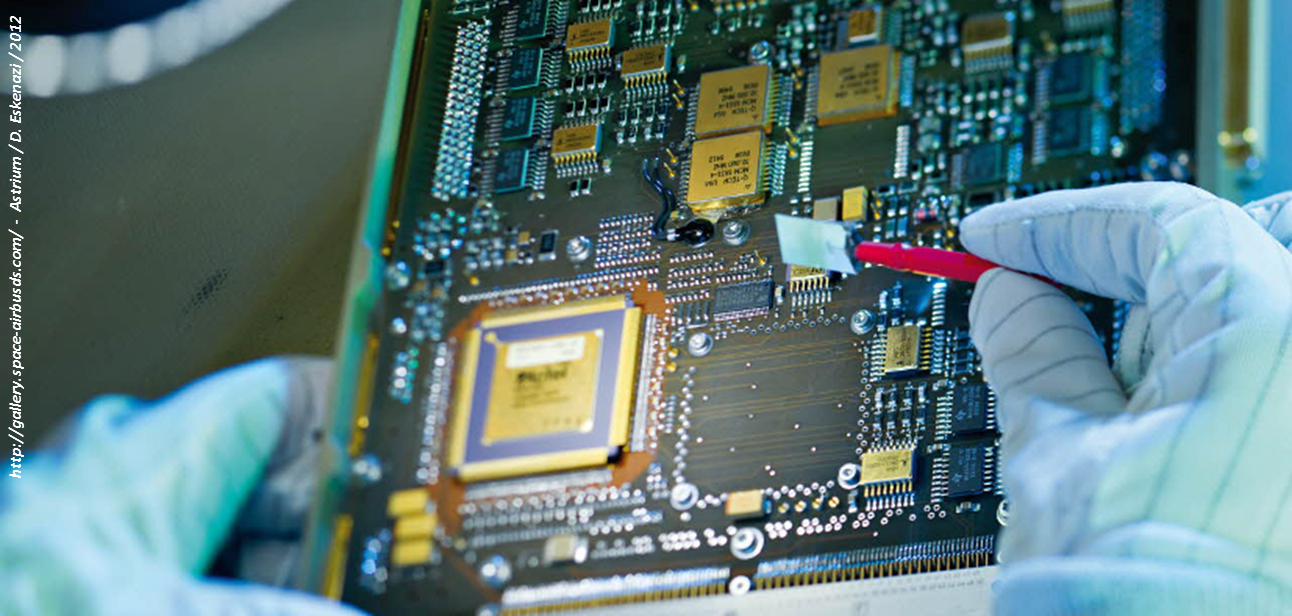 Cycle 1Modéliser le comportement linéaire et non linéairedes systèmes multiphysiques
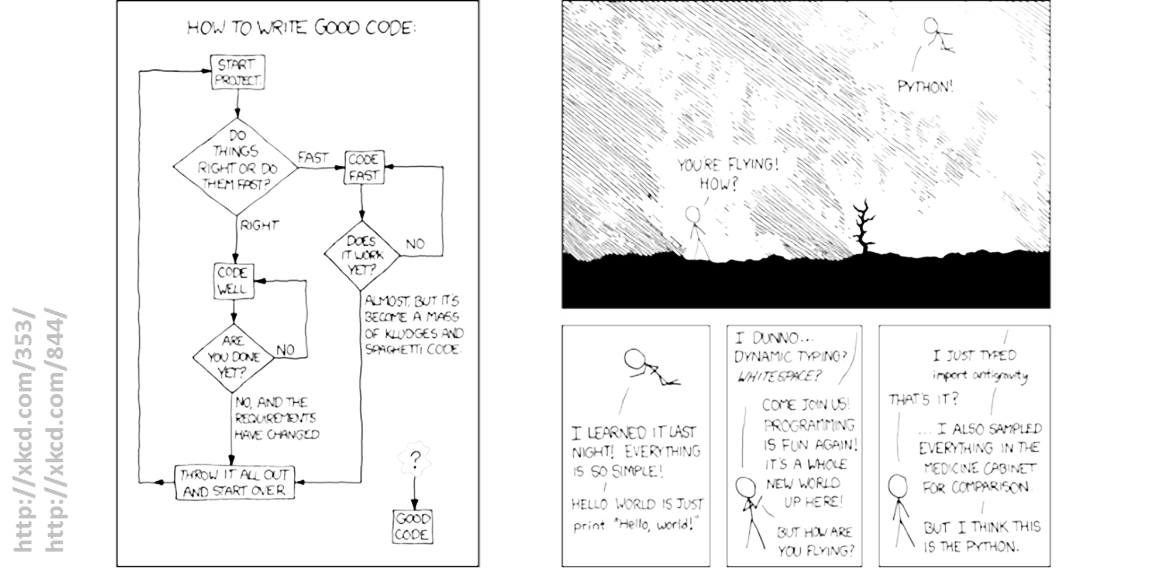 Chapitre 1
Modélisation multiphysique
IntroductionQu’est-ce qu’un système multiphysique
Drone D2C
Winch
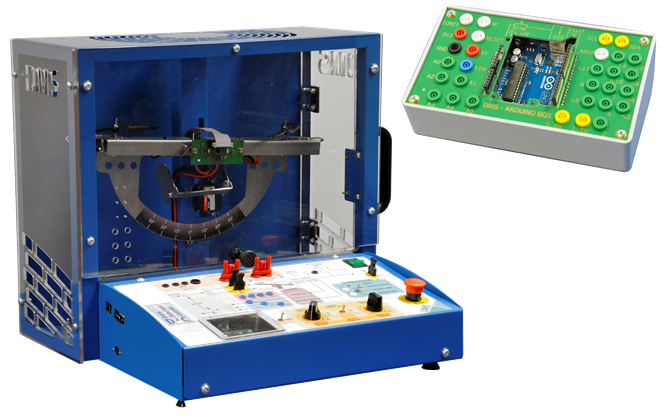 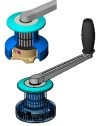 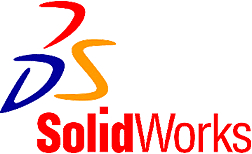 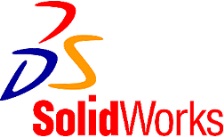 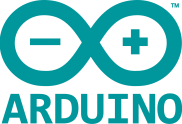 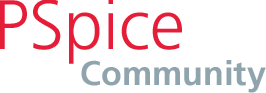 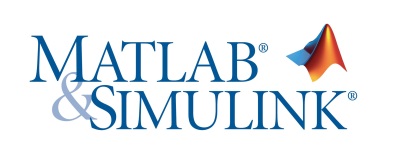 2
IntroductionPourquoi modéliser des systèmes ?
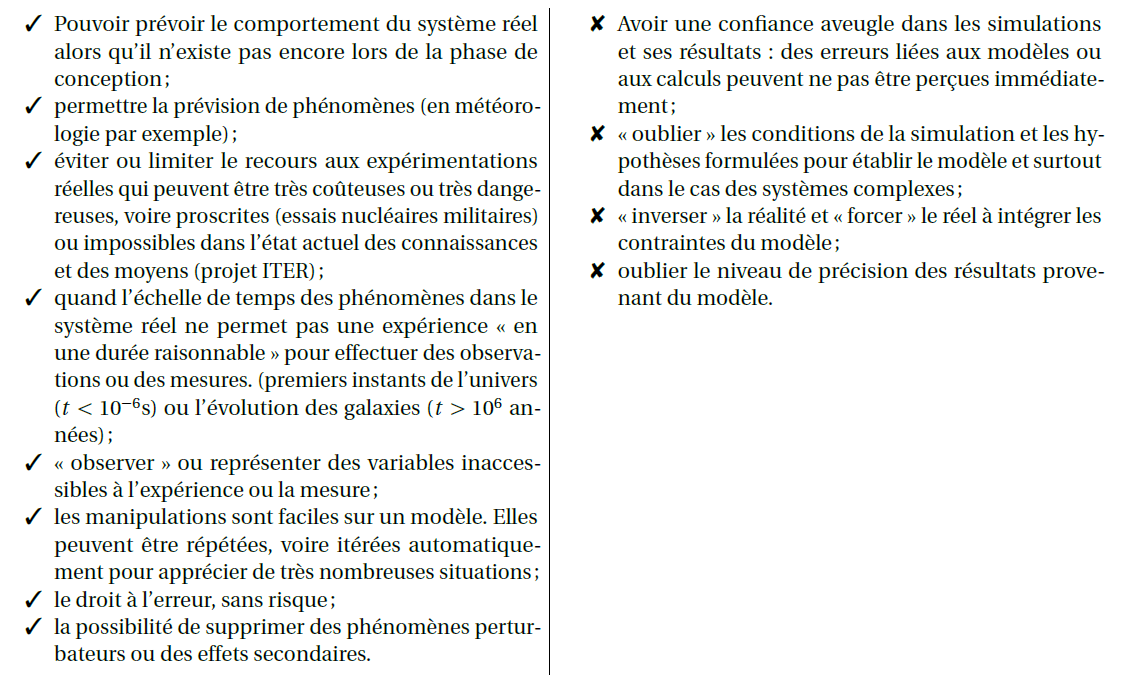 3
Modélisation des systèmes multiphysiquesModélisation causale et acausale
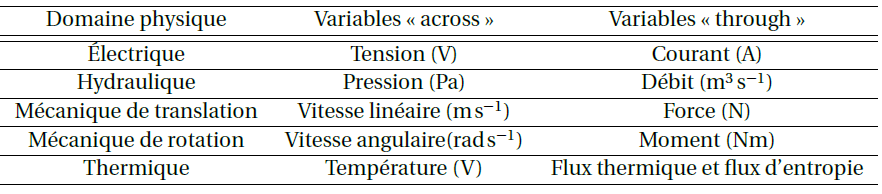 4
Modélisation des systèmes multiphysiquesModélisation causale et acausale
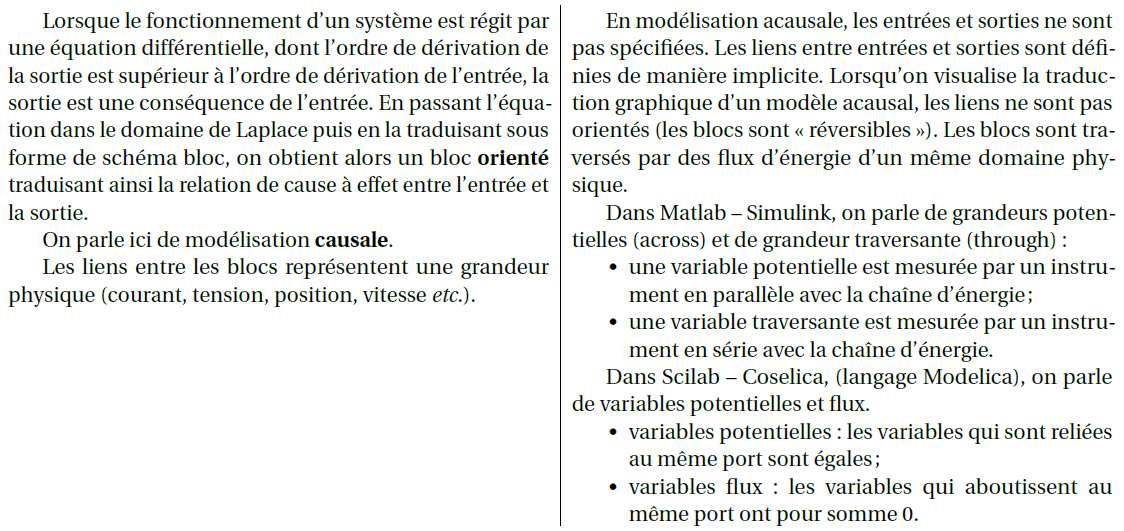 5
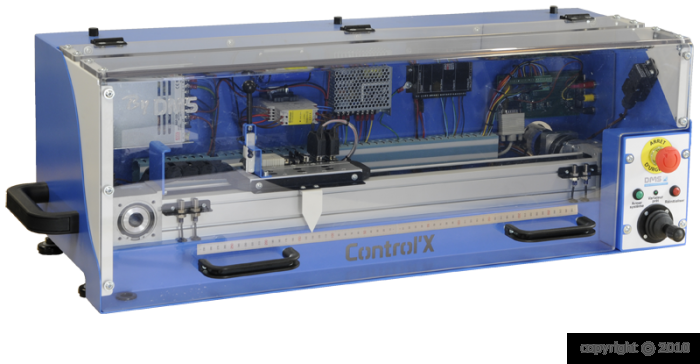 Modélisation des systèmes multiphysiquesLes différents modèles et outils
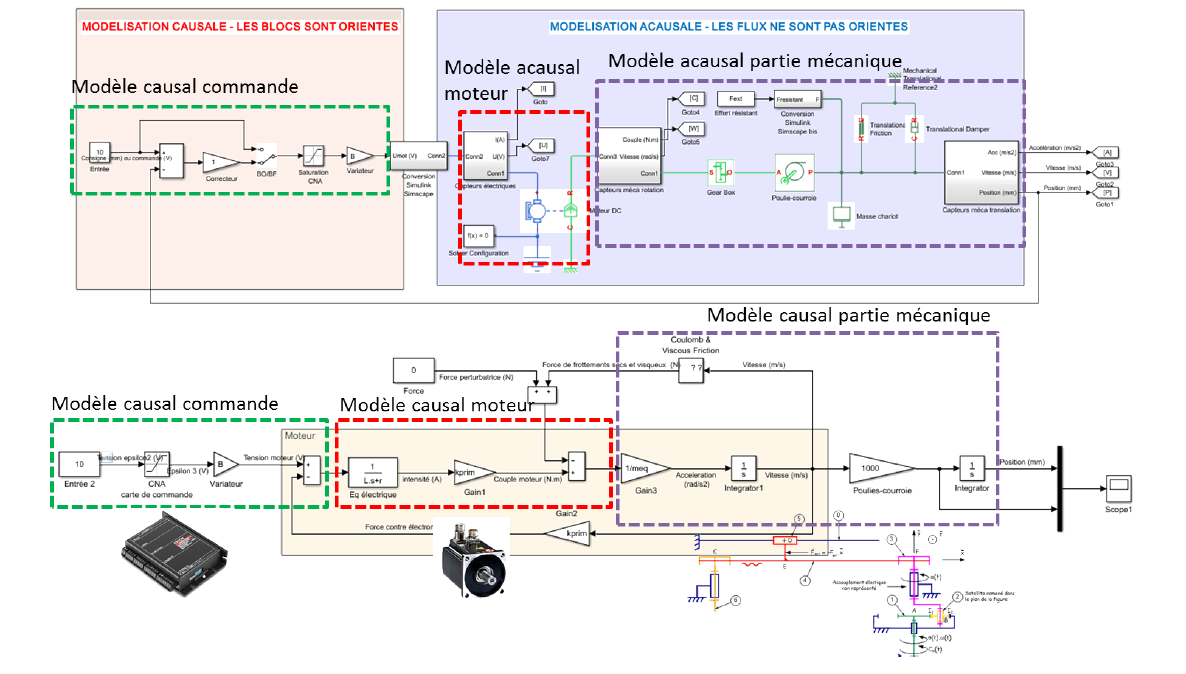 6
Modélisation des systèmes multiphysiquesRésolution
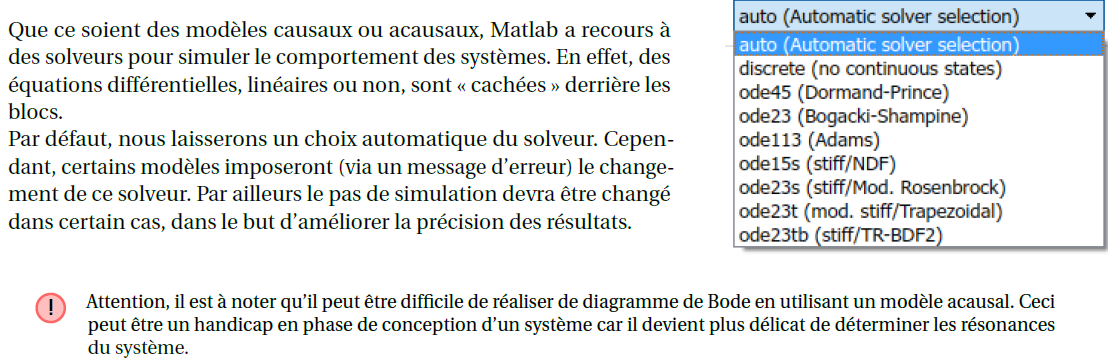 7
Modélisation des systèmes multiphysiquesModélisation des systèmes mécaniques
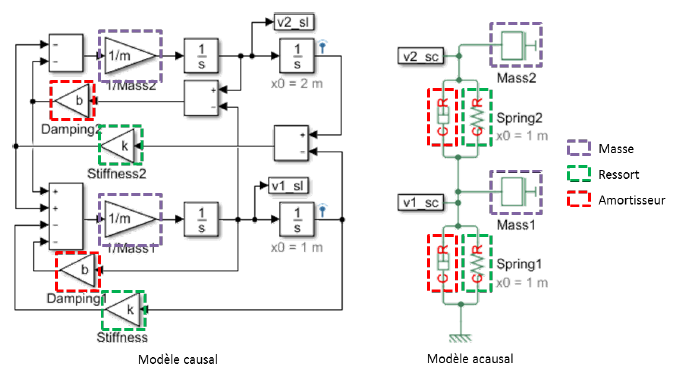 8
Modélisation des systèmes multiphysiquesModélisation des systèmes mécaniques
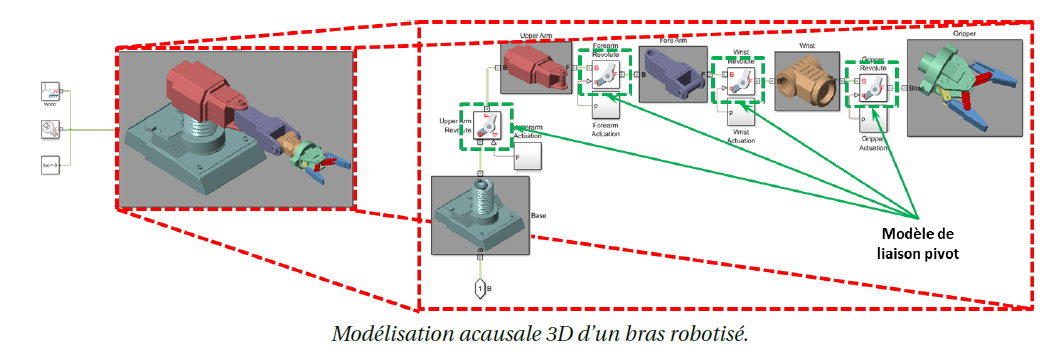 9
Modélisation des systèmes multiphysiquesModélisation des systèmes électriques
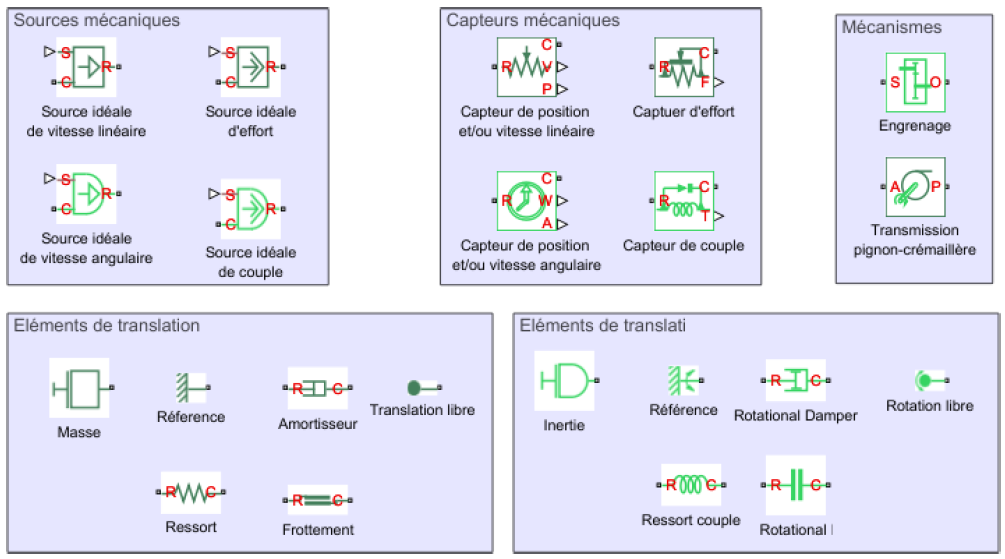 10
Modélisation des systèmes multiphysiquesModélisation des systèmes électriques
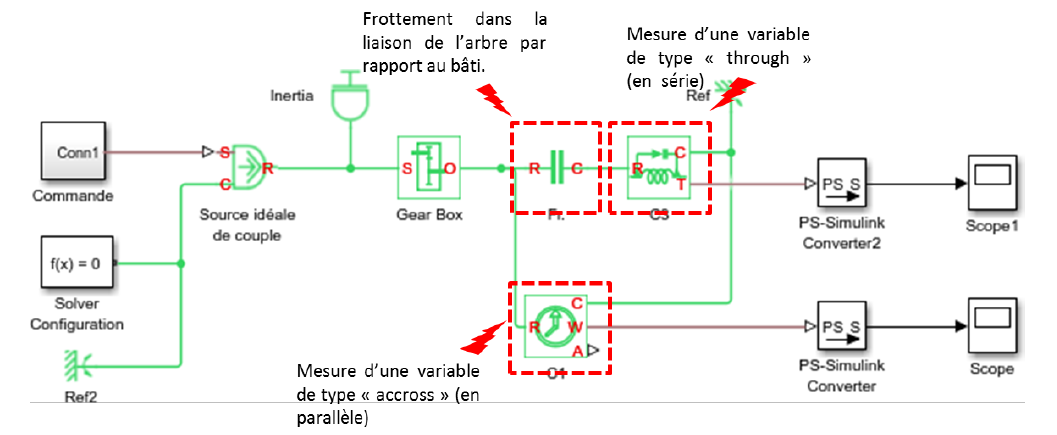 11
Modélisation des systèmes multiphysiquesModélisation des systèmes électriques
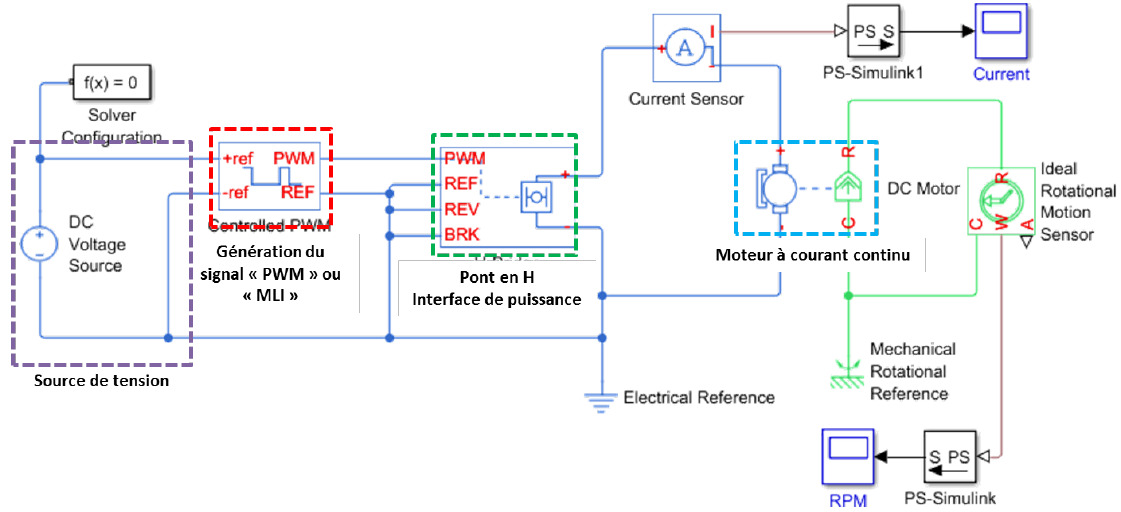 12
Modélisation des non linéarités
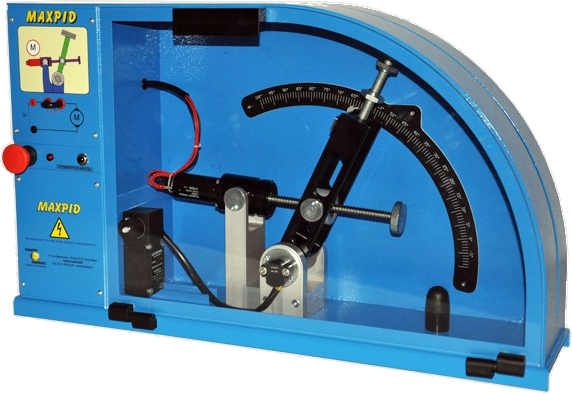 Pour le Maxpid, l’angle de rotation du bras n’est pas linéaire par rapport à l’angle de déplacement du moteur.
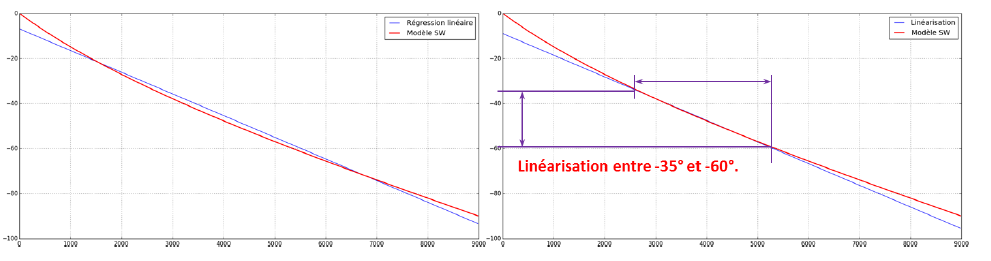 13
Modélisation des non linéaritésSaturation
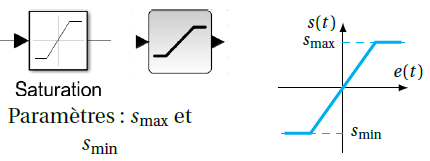 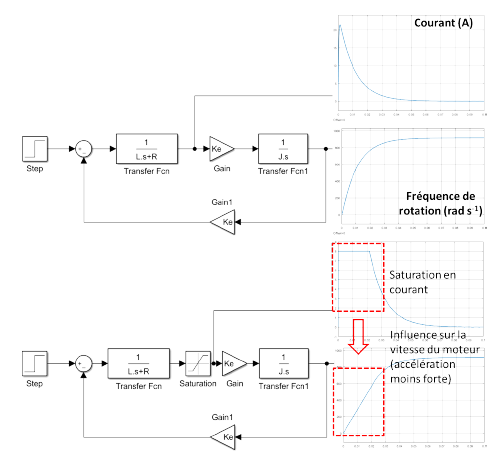 Exemple : limitation en tension ou courant d’un système
14
Modélisation des non linéaritésSeuil
Exemple : modélisation du frottement au niveau de la commande
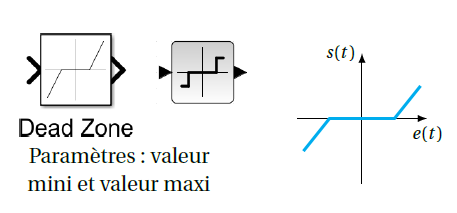 15
Modélisation des non linéaritésHystérésis
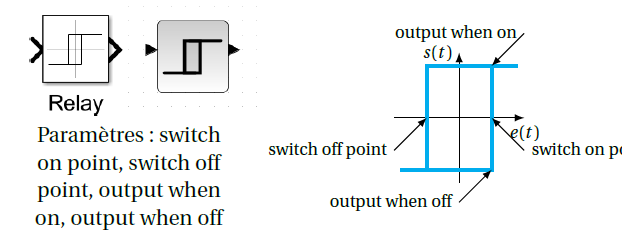 16